Muzyka. Do czego inspirują nas dźwięki?Projekt edukacyjny realizowany w klasie III b SPna bazie scenariuszy Fundacji „Uniwersytet Dzieci  w klasie”.Opiekun projektu: Elżbieta Banaczek
Temat: Czy muzyka może mnie uspokoić?Uczniowie podczas tej lekcji uczestniczyli w zabawie muzycznej, dzięki której wzmocnili poczucie swojej indywidualności.
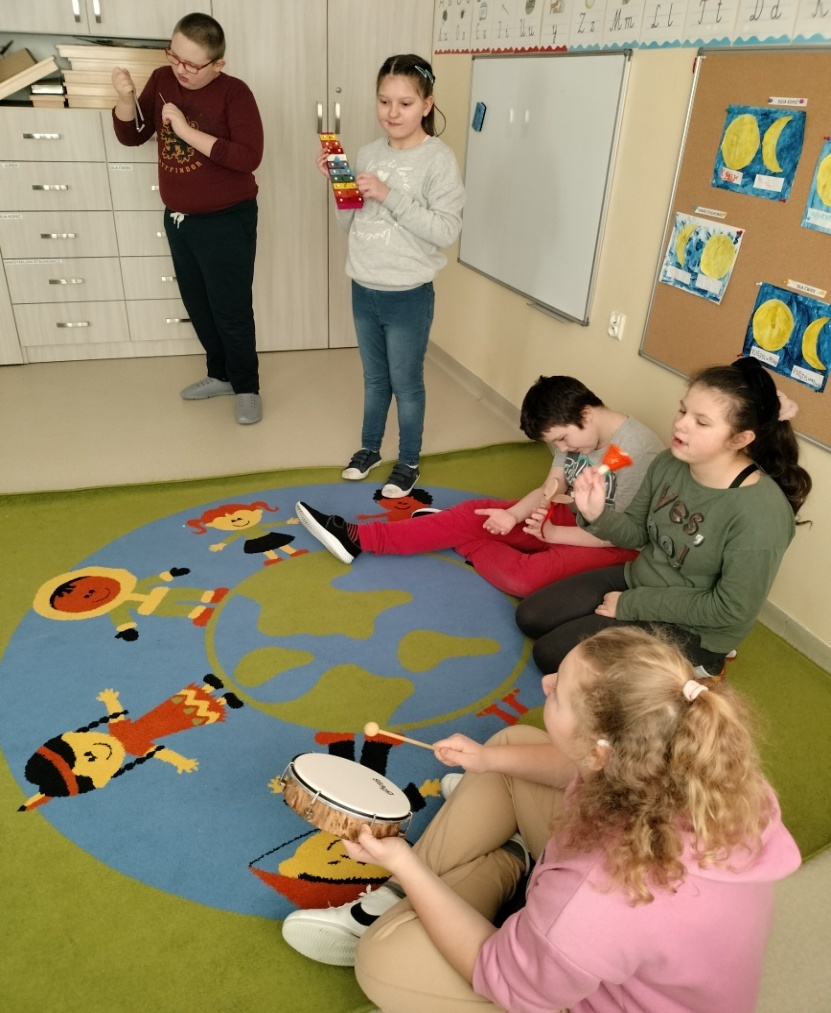 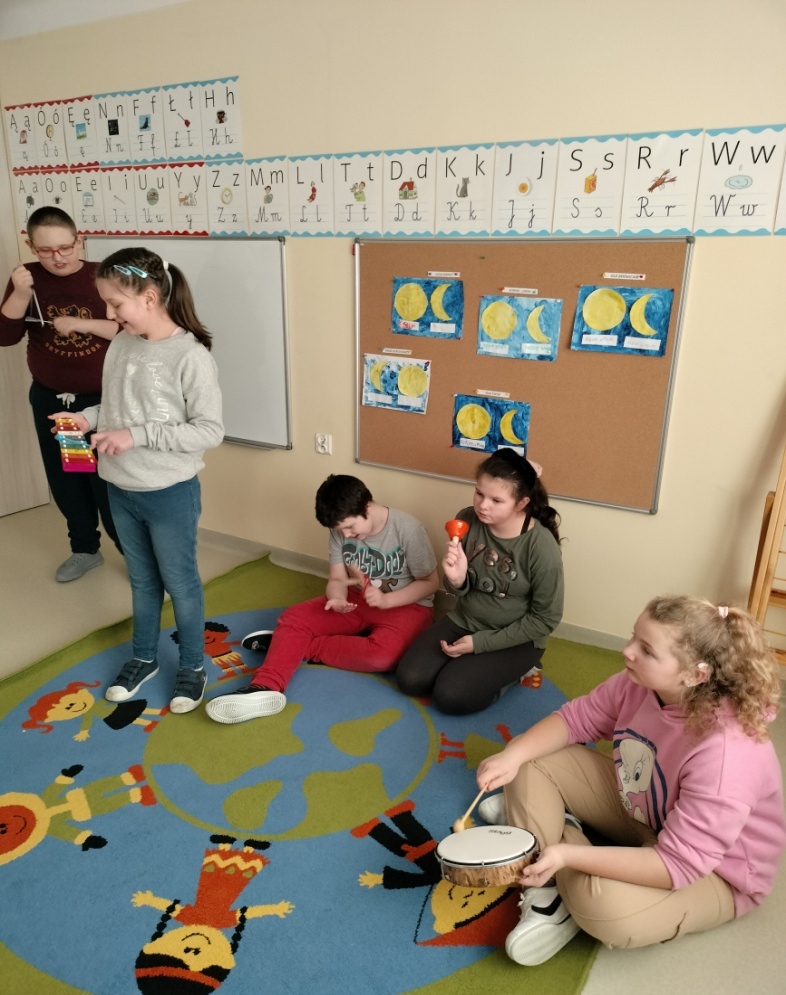 Podczas zabawy ruchowej dzieci doświadczyły, jak muzyka może je wprowadzić
 w dobry nastrój , a potem  w stan skupienia i uwagi.
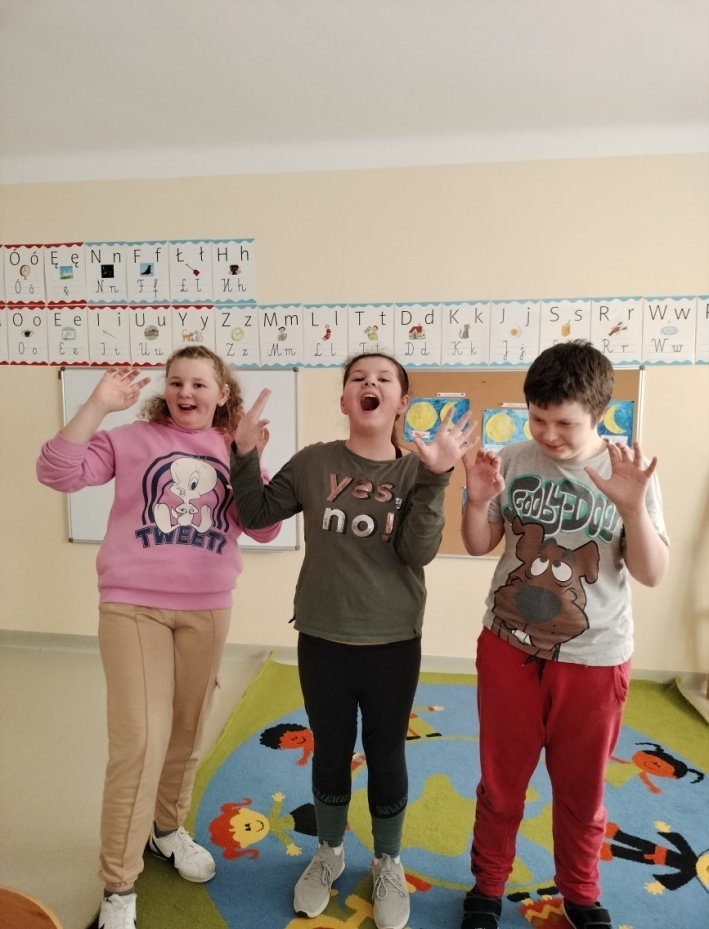 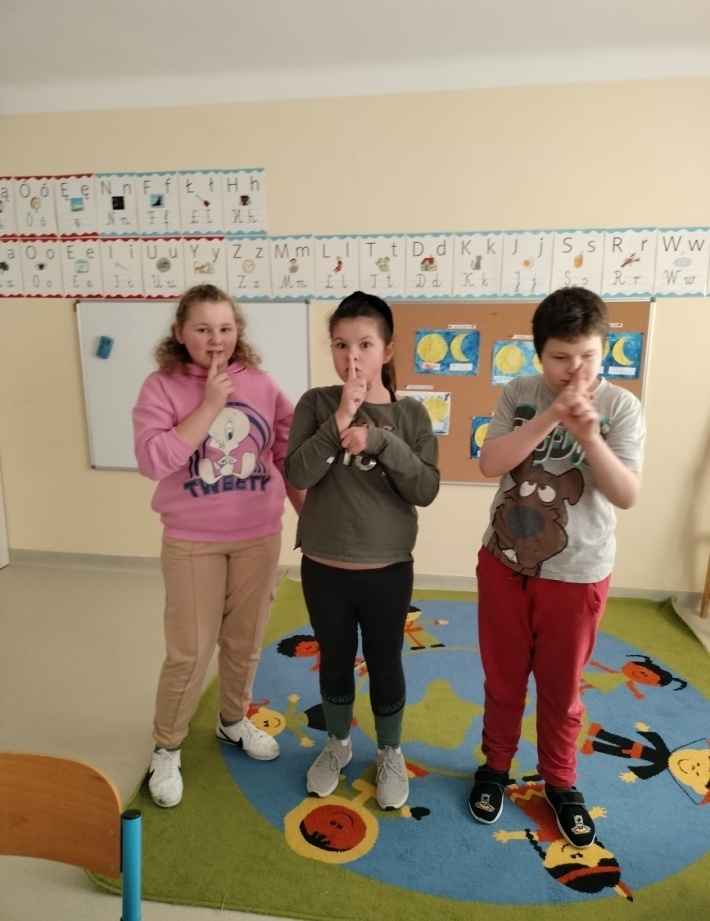 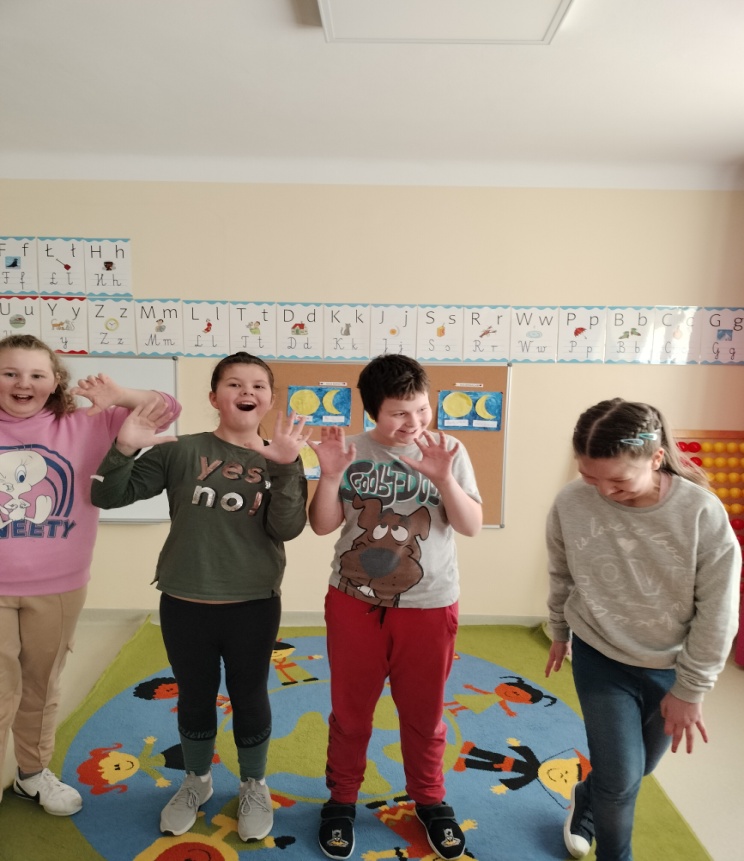 Uczestniczyły w ćwiczeniu relaksacyjnym, które je uspokoiło i wyciszyło.
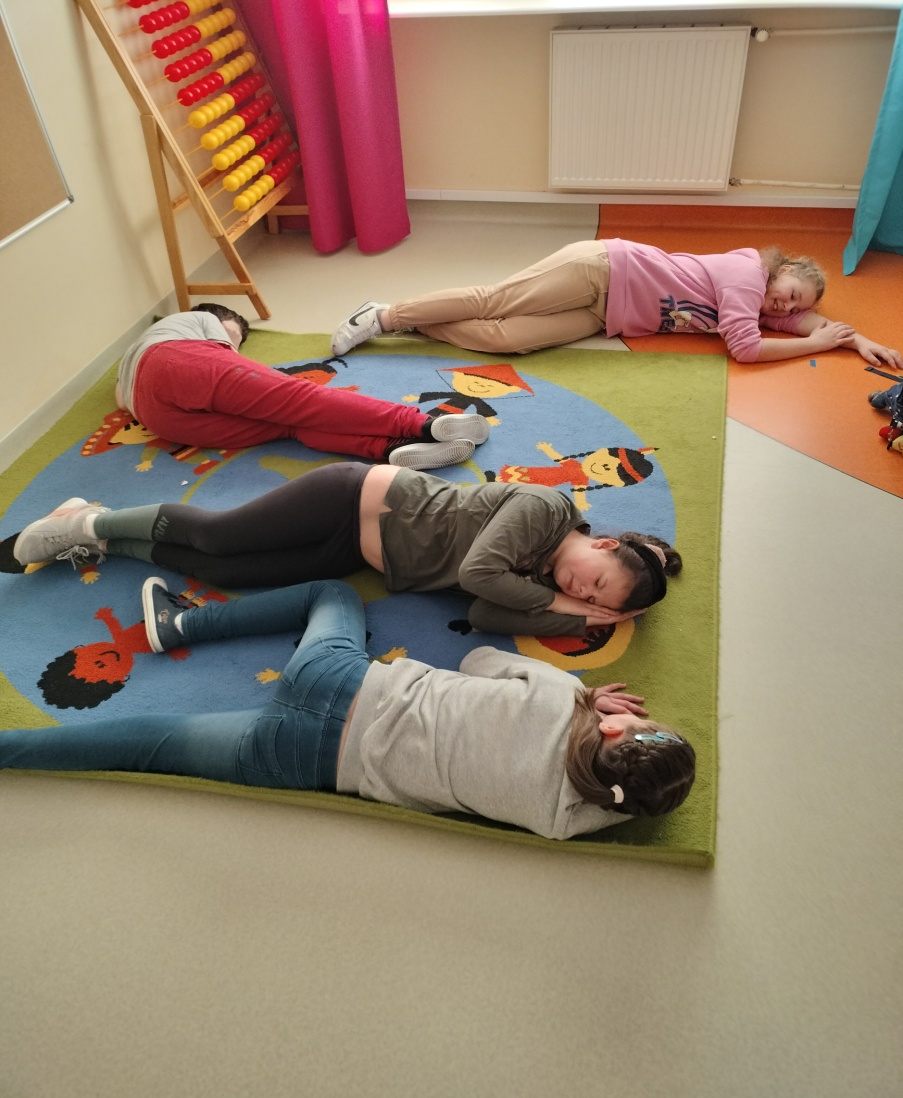 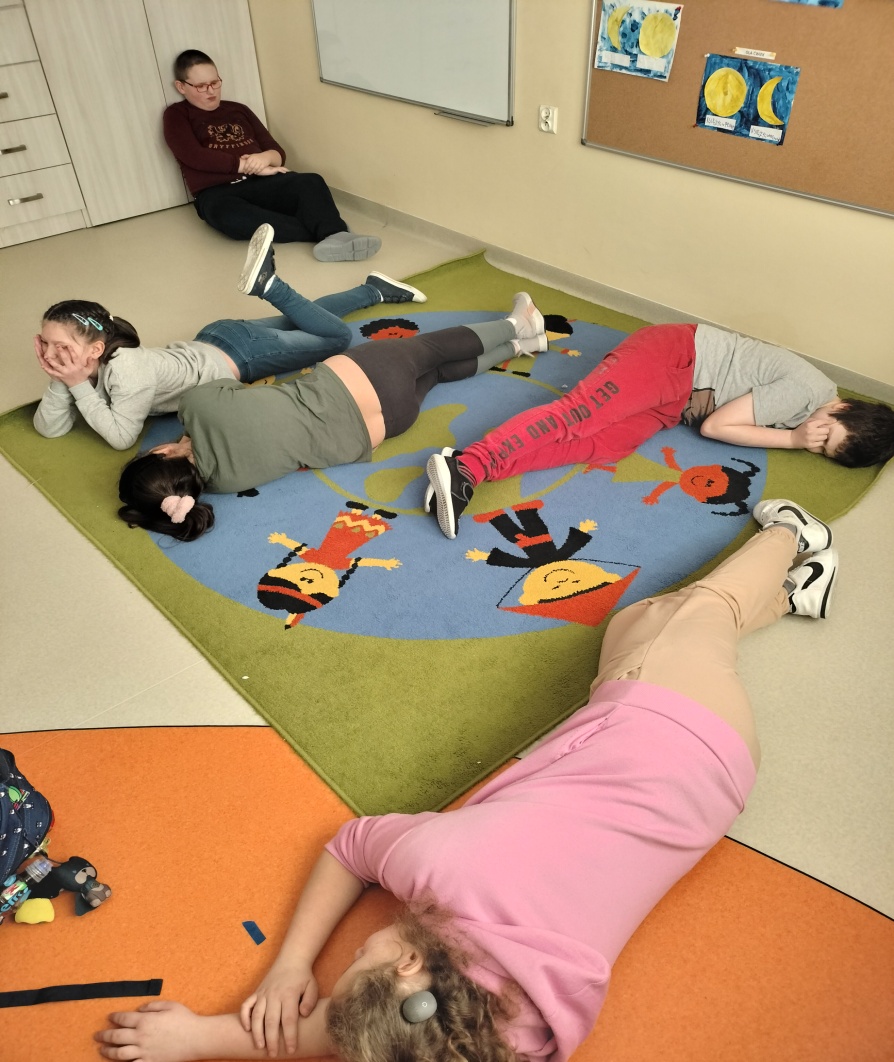 Temat: Jak stworzyć muzykę bez instrumentów?
Uczniowie dowiedzieli się, że muzyka może być tworzona spontanicznie przy użyciu ciała, a także wielu przedmiotów.
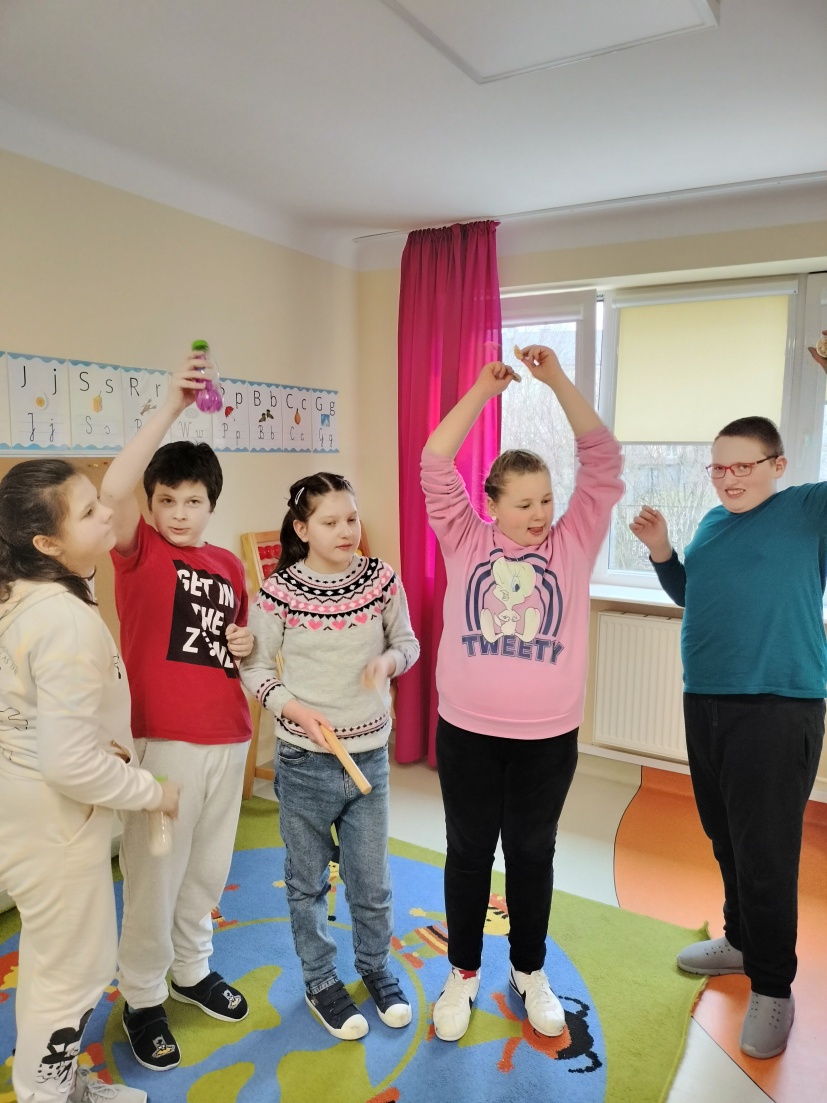 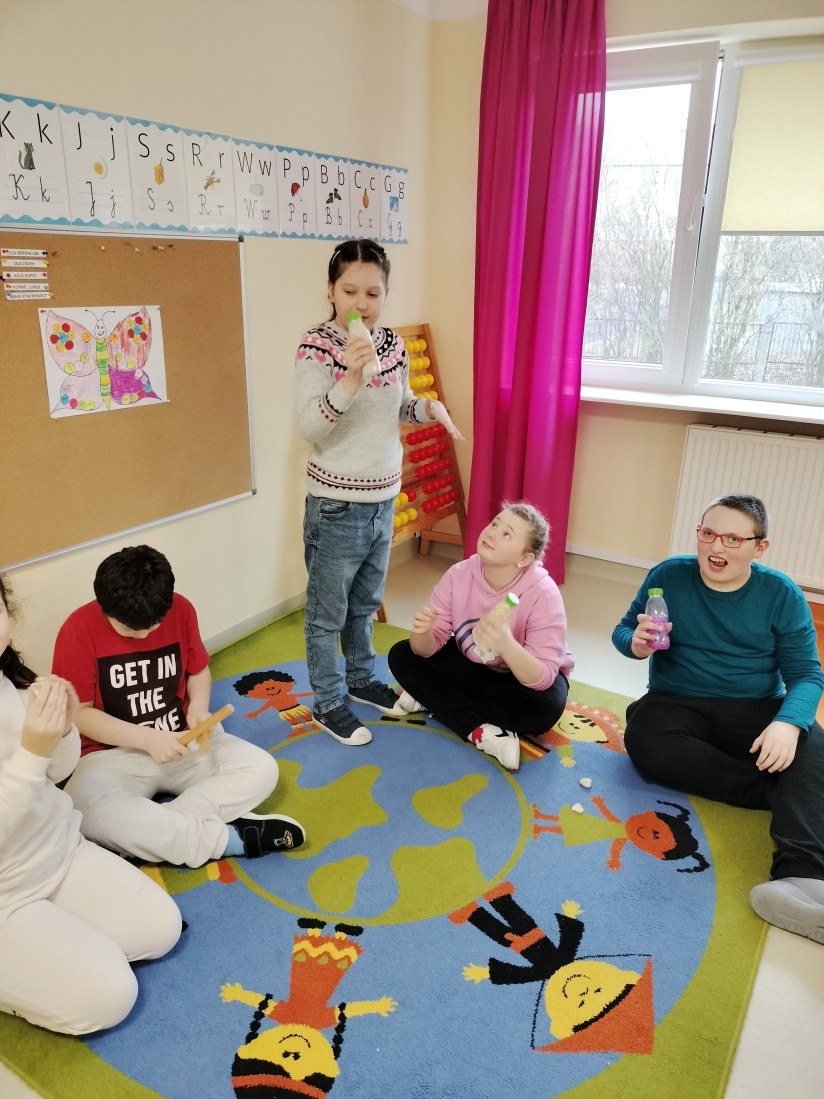 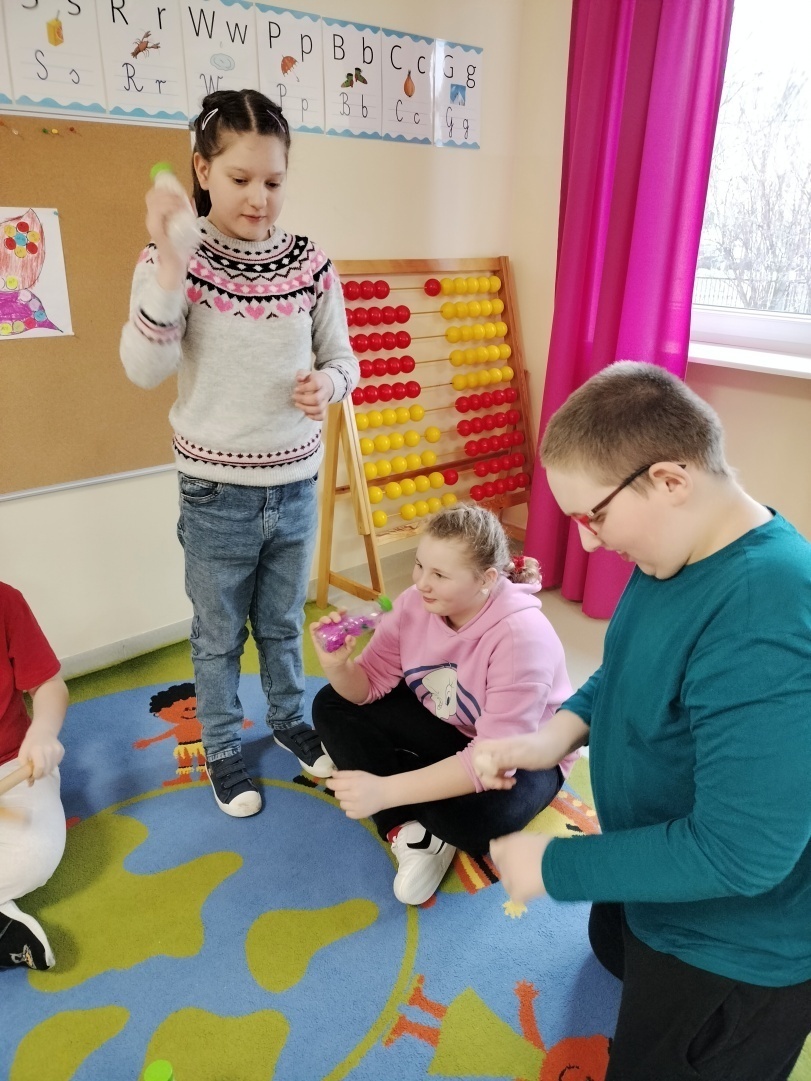 Tworzyli dźwięki do obrazów, np. burzy, ulicy, centrum handlowego itp.
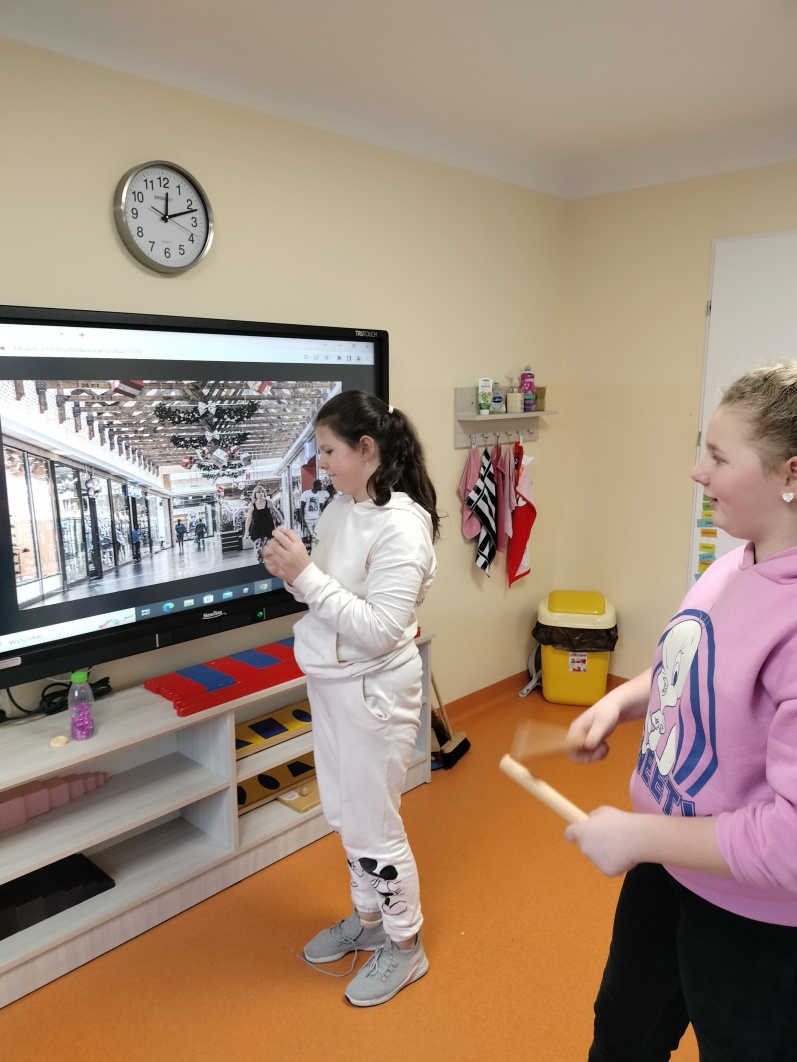 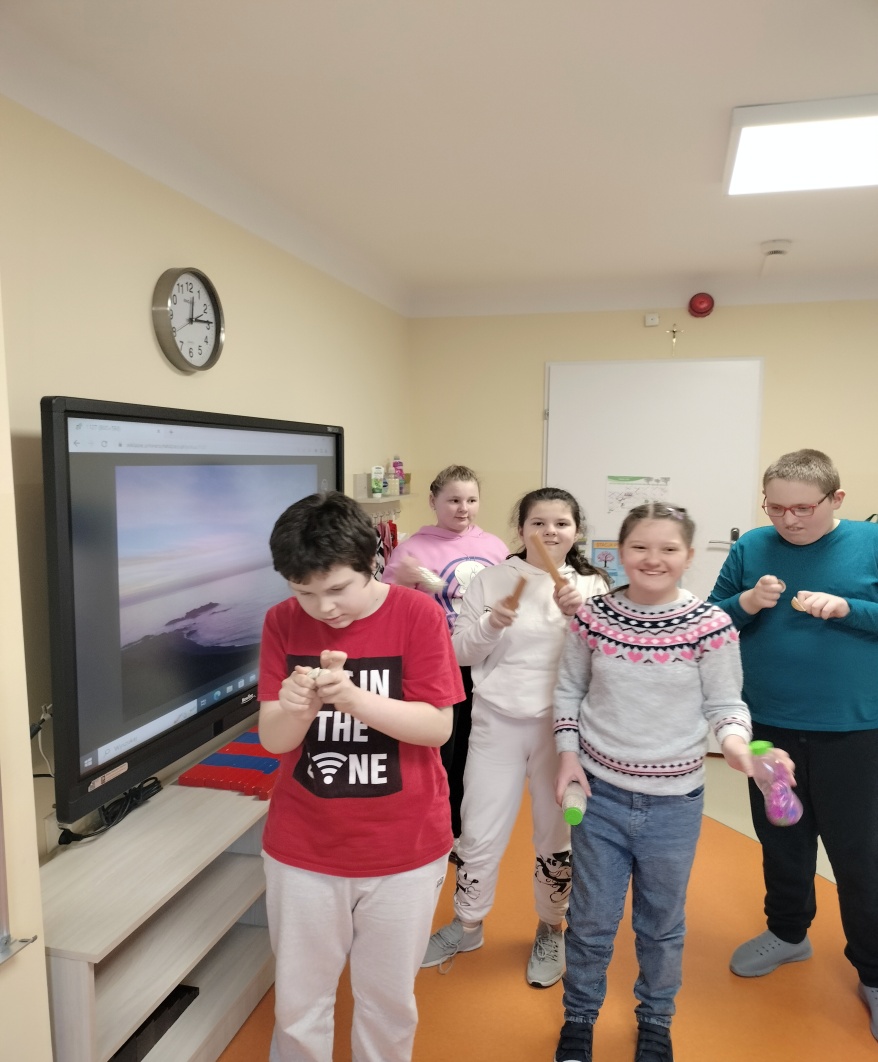 Temat: Jak wytańczyć muzykę?
Dzieci podczas zabaw w czasie tej lekcji doświadczyli różnorodności ruchu 
i zauważyli, że do tego samego utworu muzycznego każdy może poruszać się inaczej.
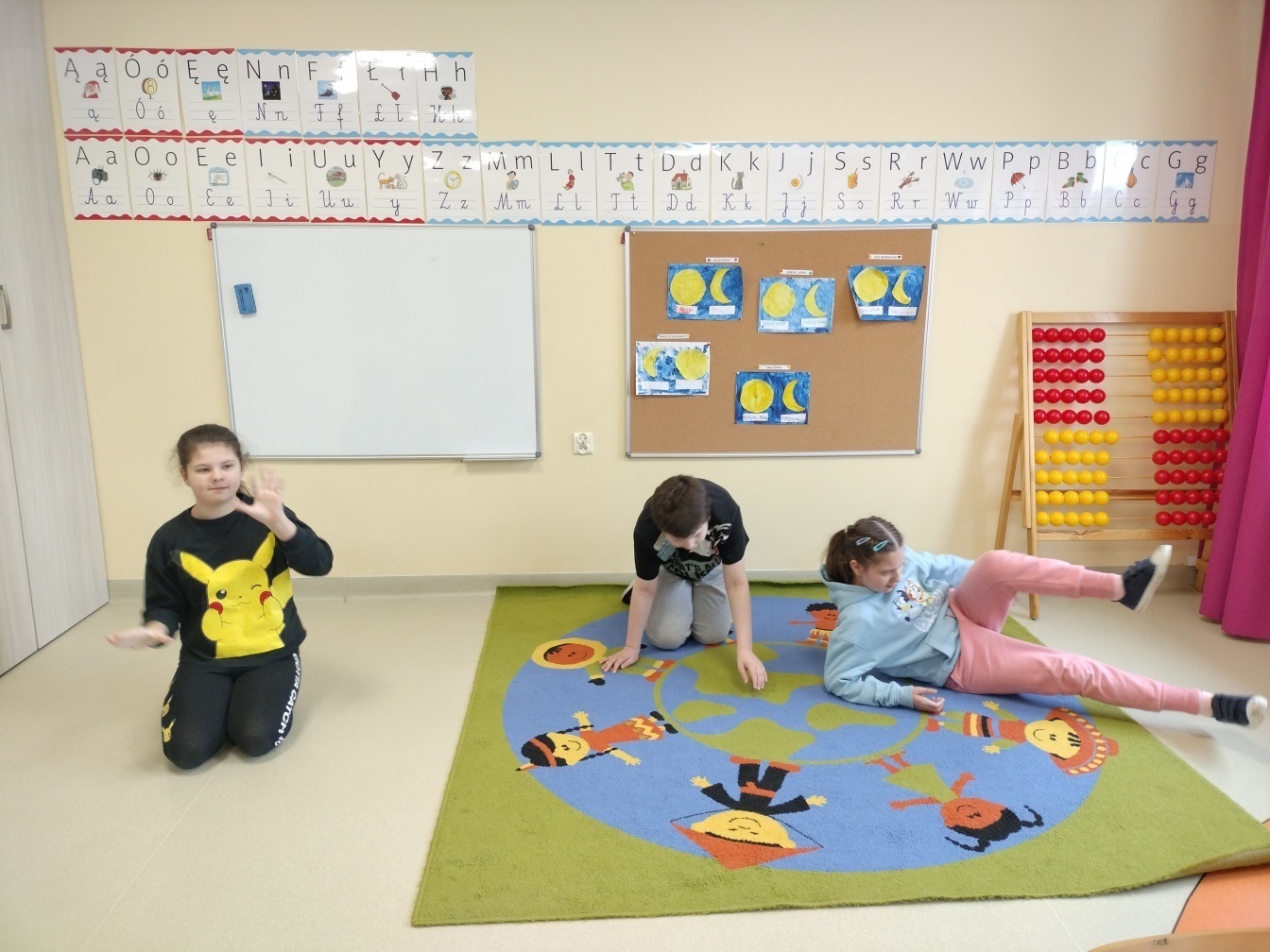 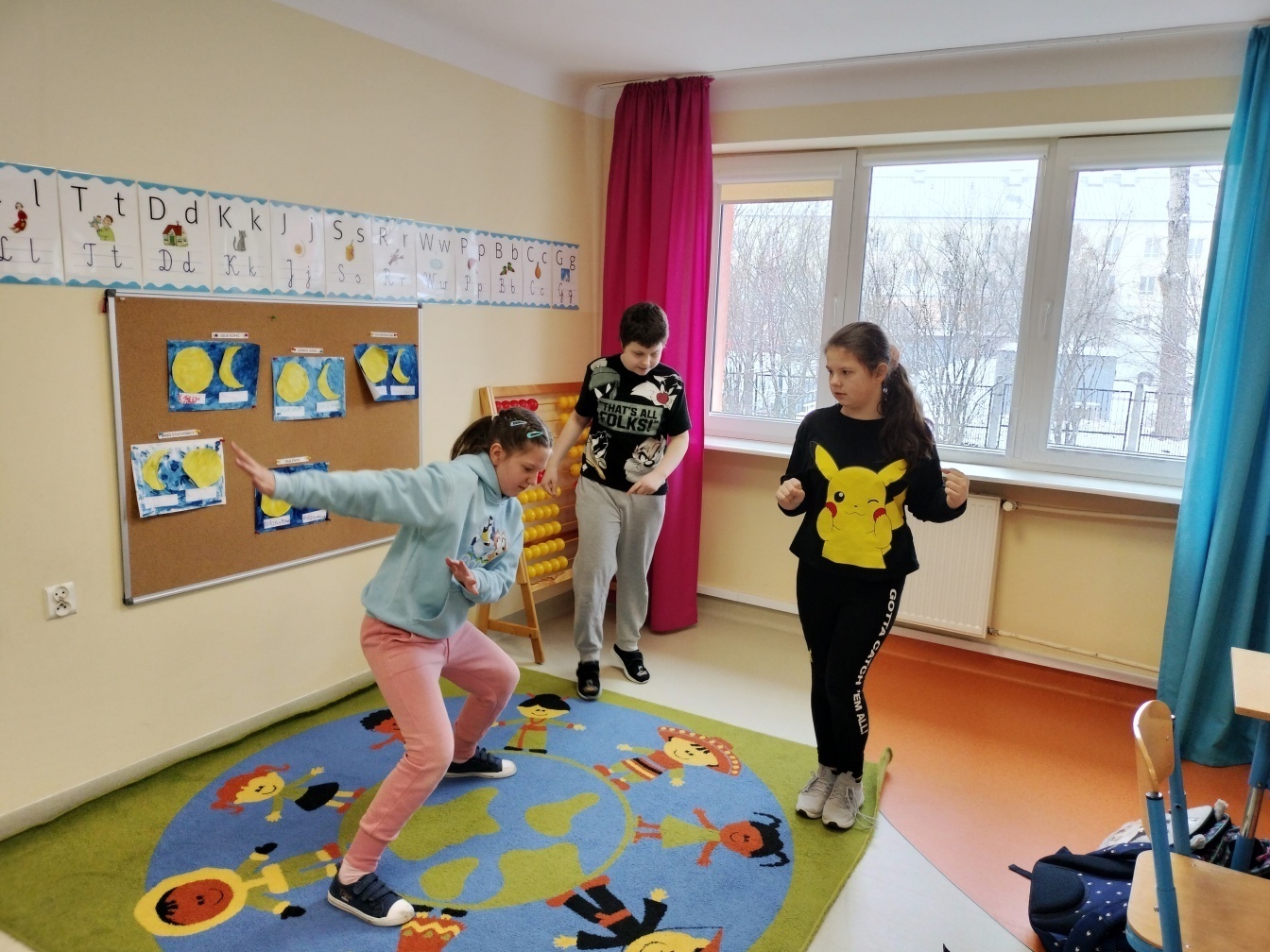 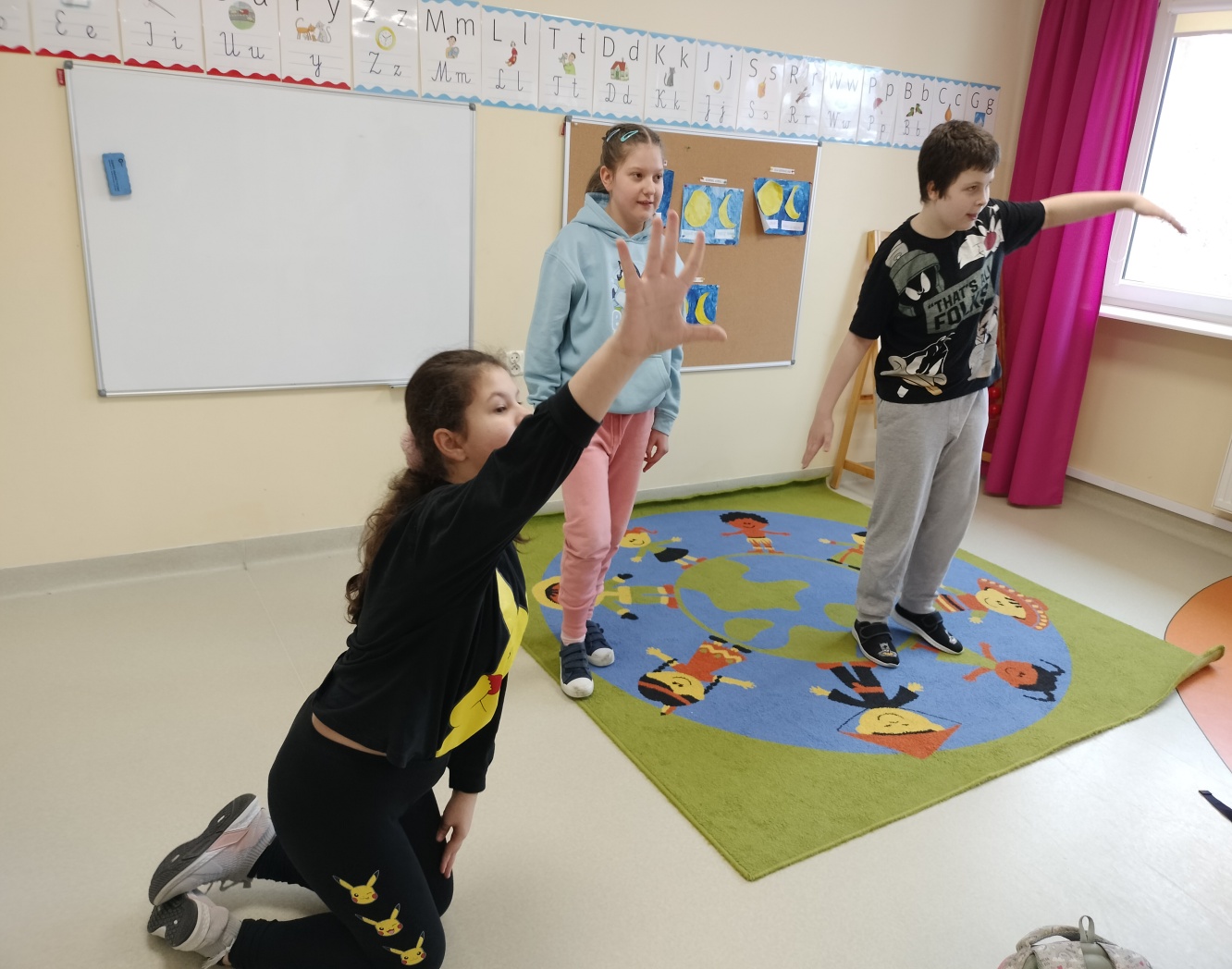 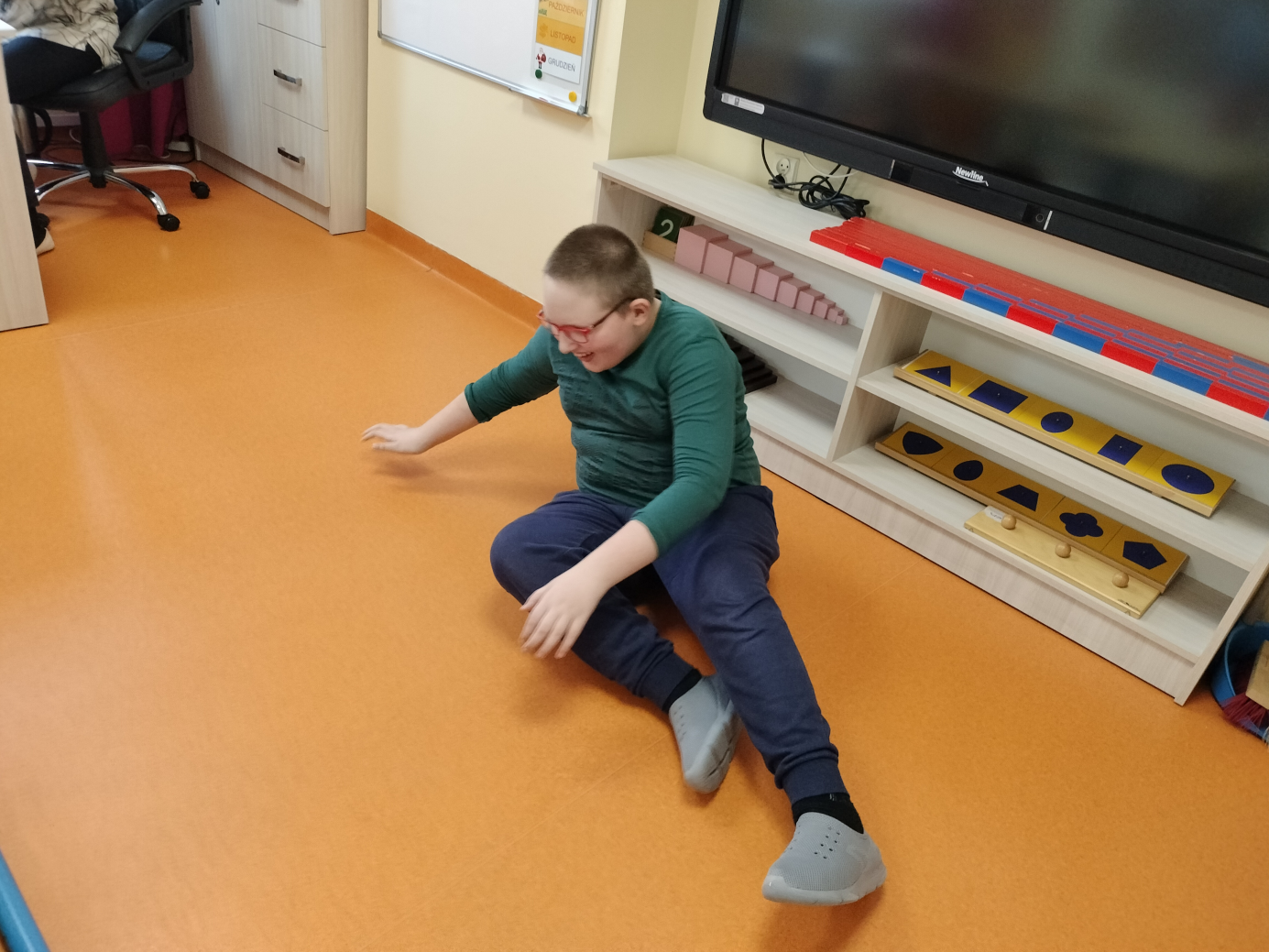 Temat: Które instrumenty mają struny?  
Podczas tej lekcji uczniowie dowiedzieli się, które instrumenty mają struny i w jaki sposób wydobywa się z nich brzmienie.
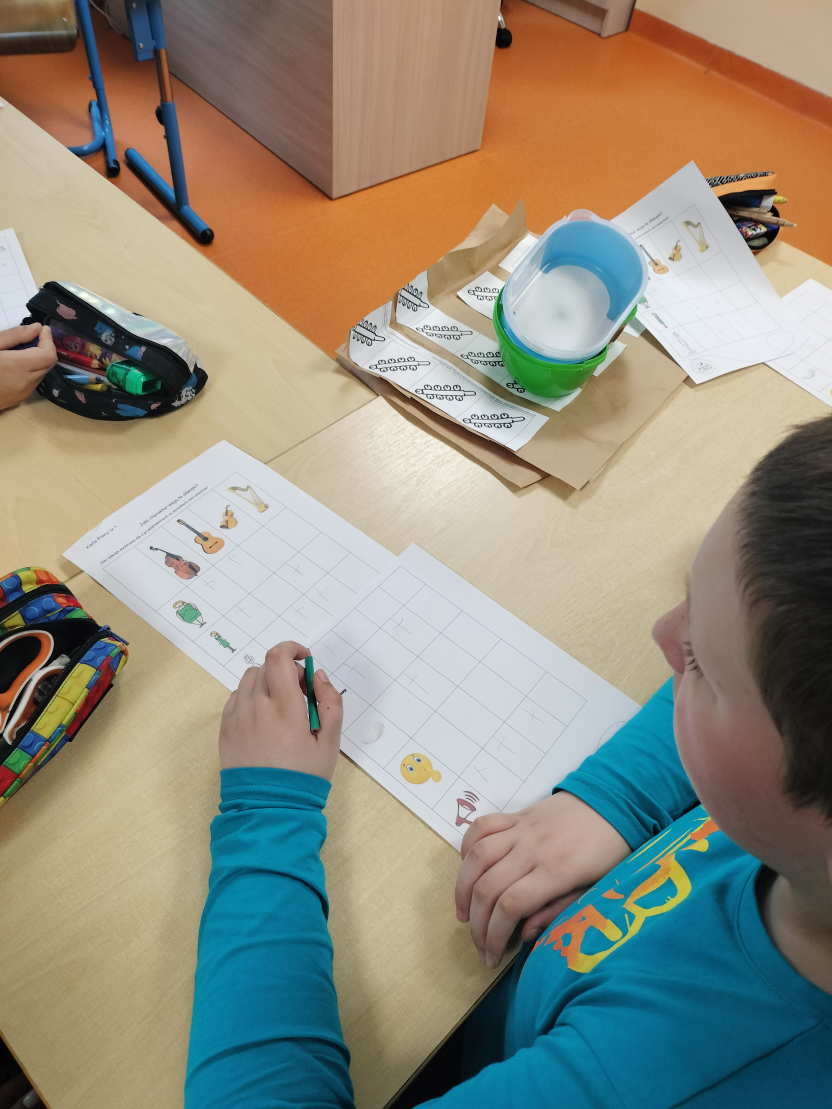 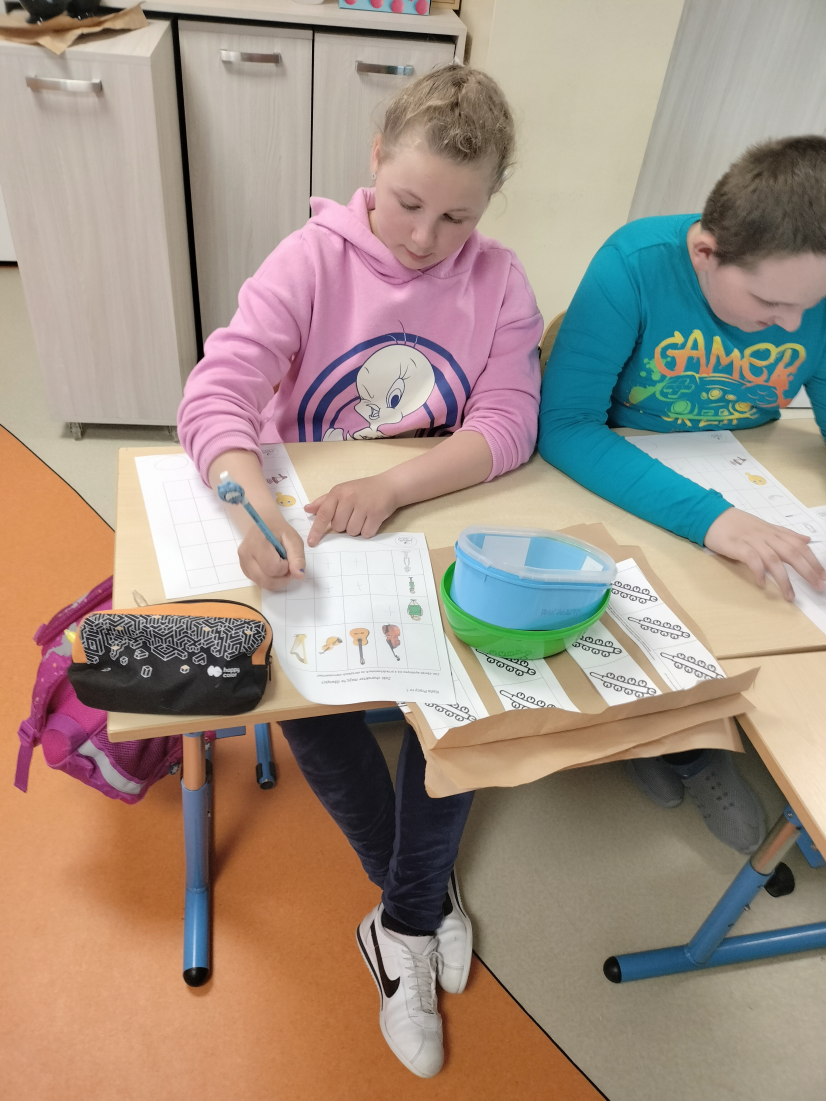 Zbudowały własne instrumenty.
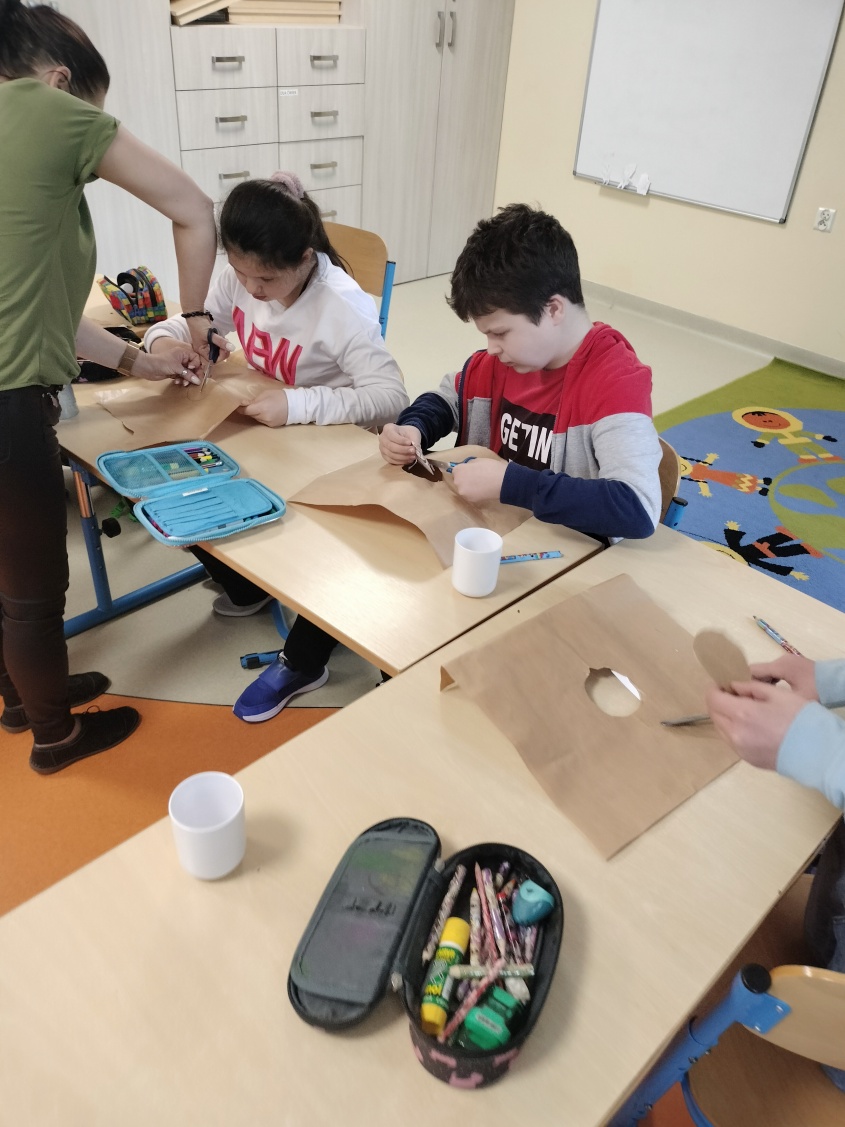 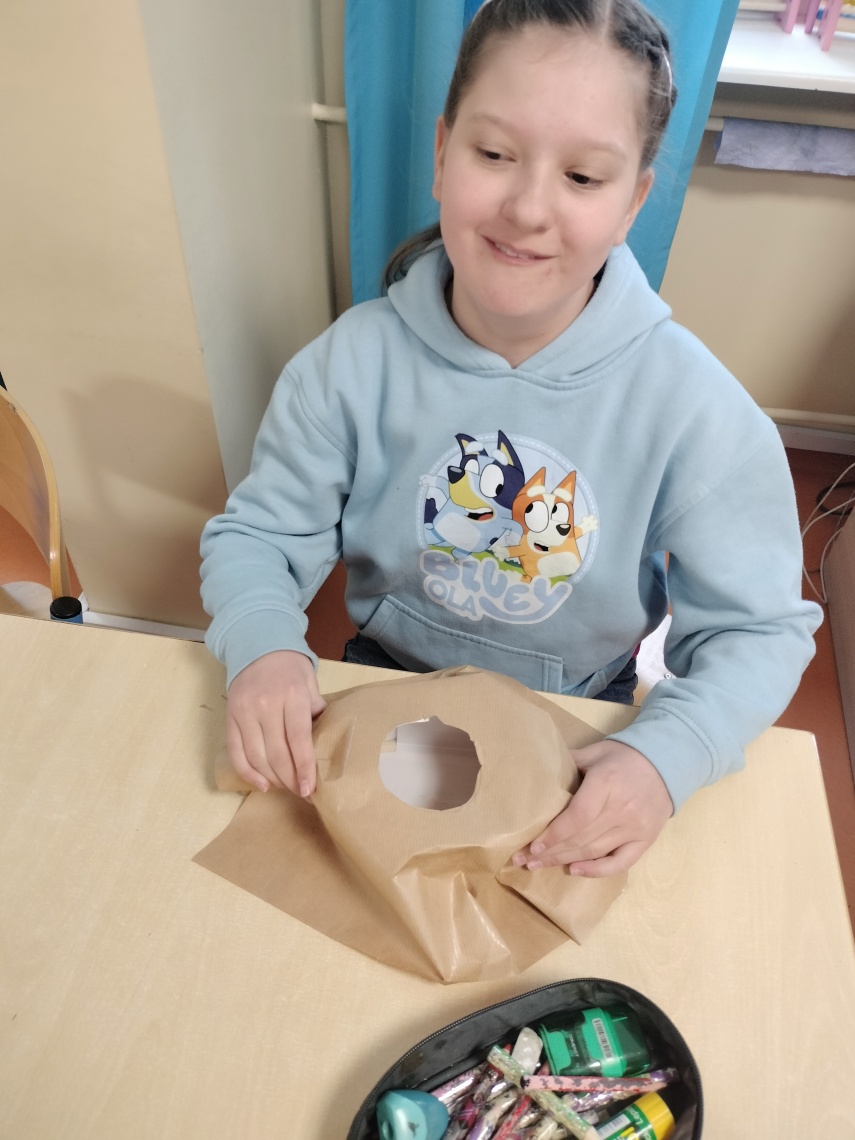 Zaobserwowały, że wysokość dźwięku zmienia się w zależności od długości strun.       Zwieńczeniem zajęć był koncert na własnoręcznie wykonanych instrumentach.
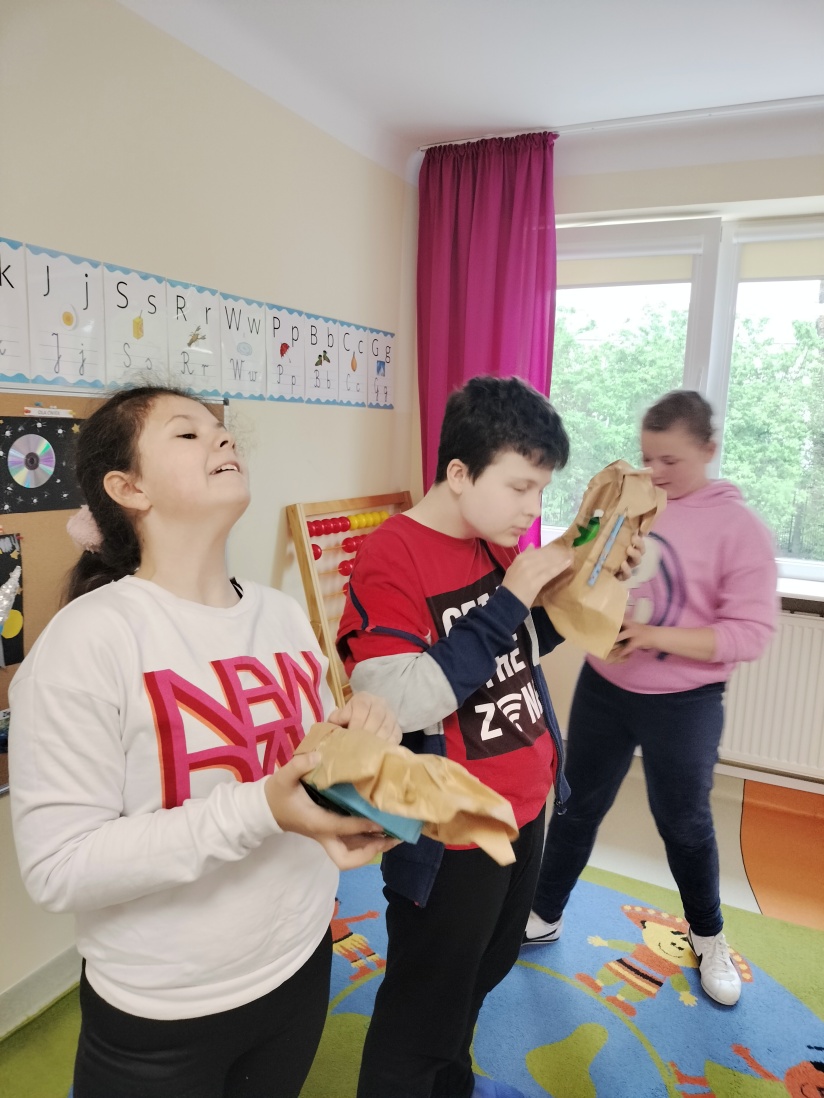 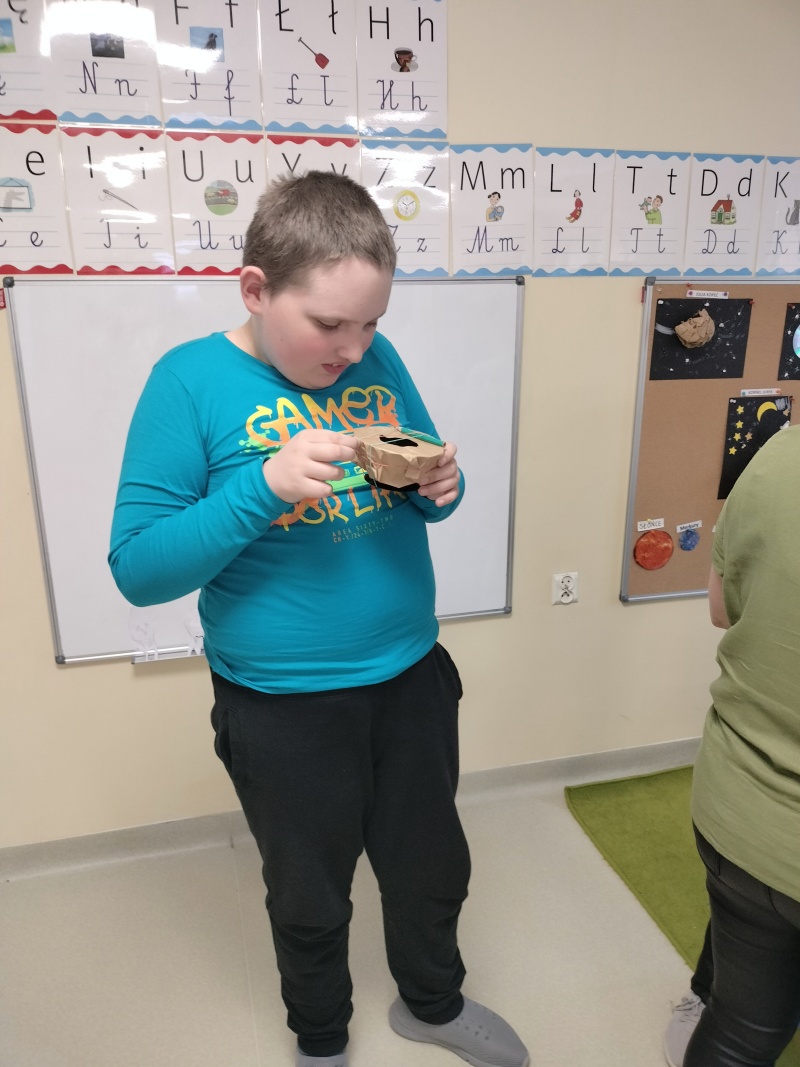 Temat: Po co jest muzyka w filmie?
Podczas lekcji uczniowie przekonali się, że muzyka zmienia odbiór filmu. Wzięli udział w quizie i rozpoznawali motywy filmowe, a także prezentowali je za pomocą ruchu:
„Piraci z Karaibów”
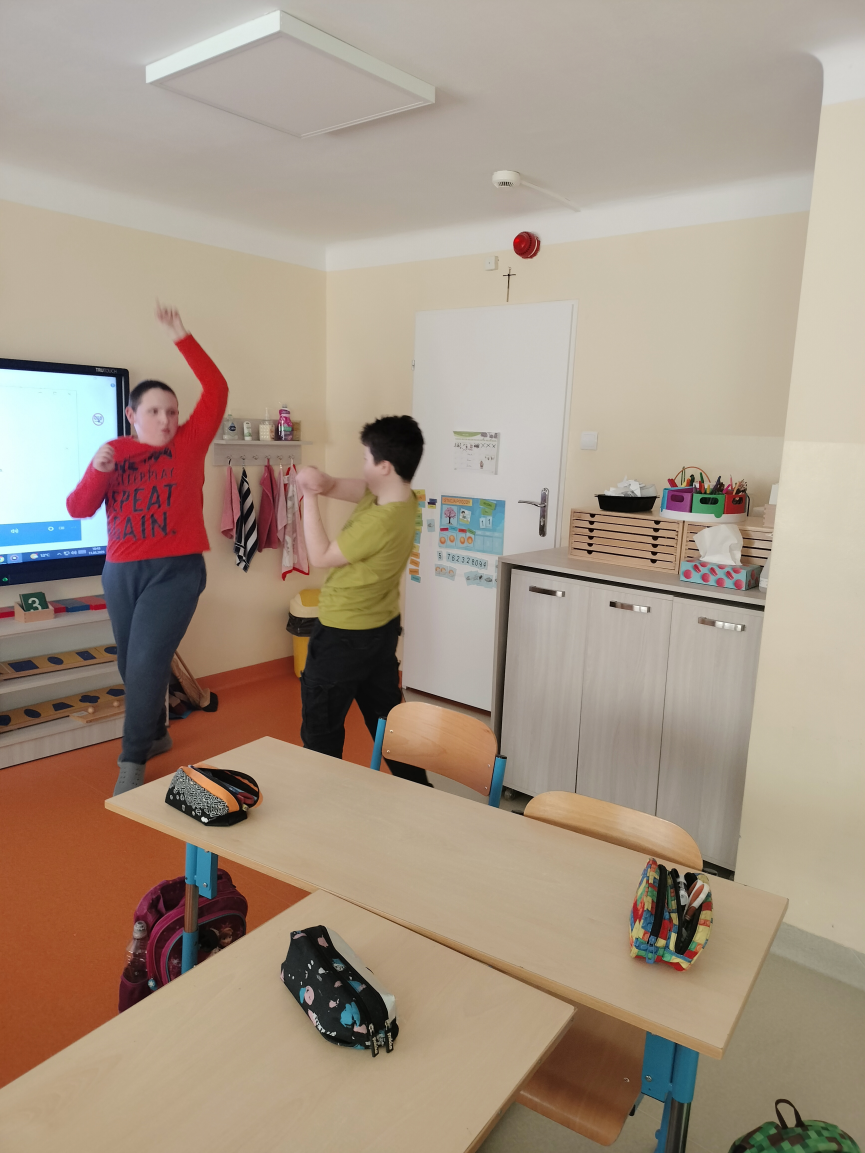 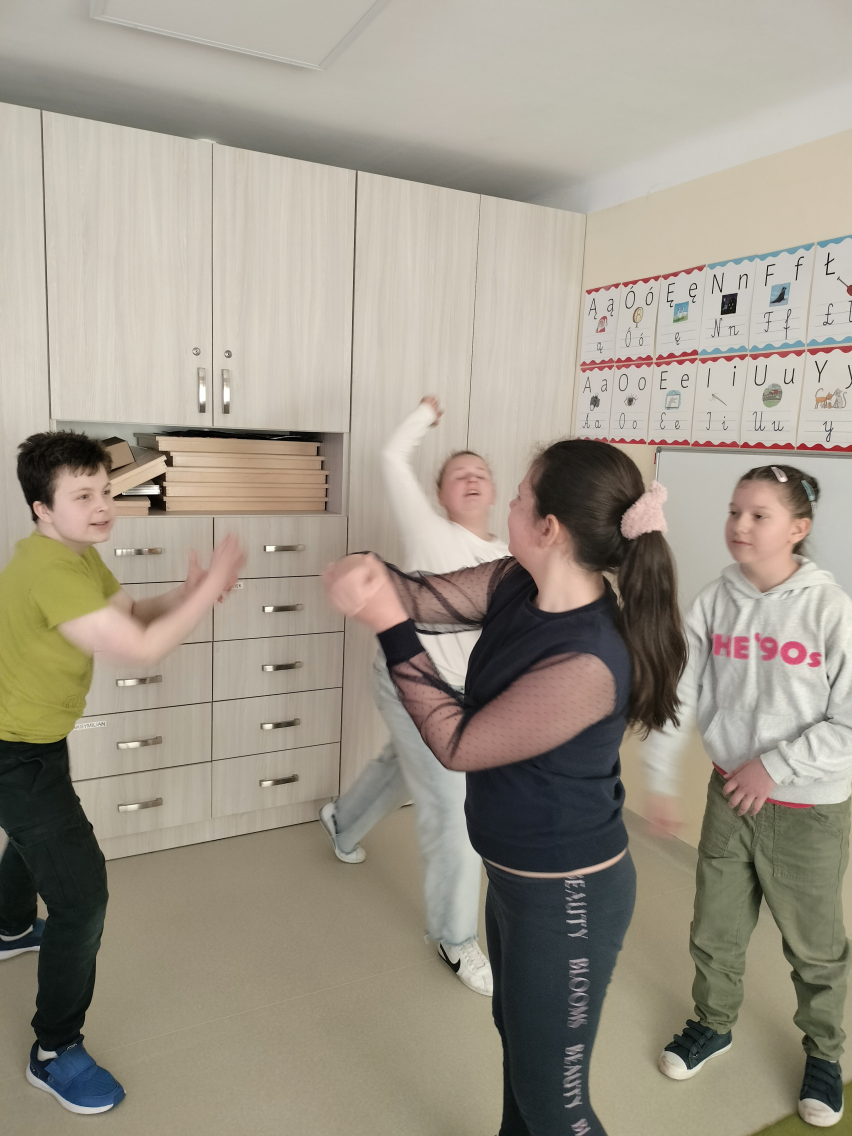 „Gwiezdne wojny”
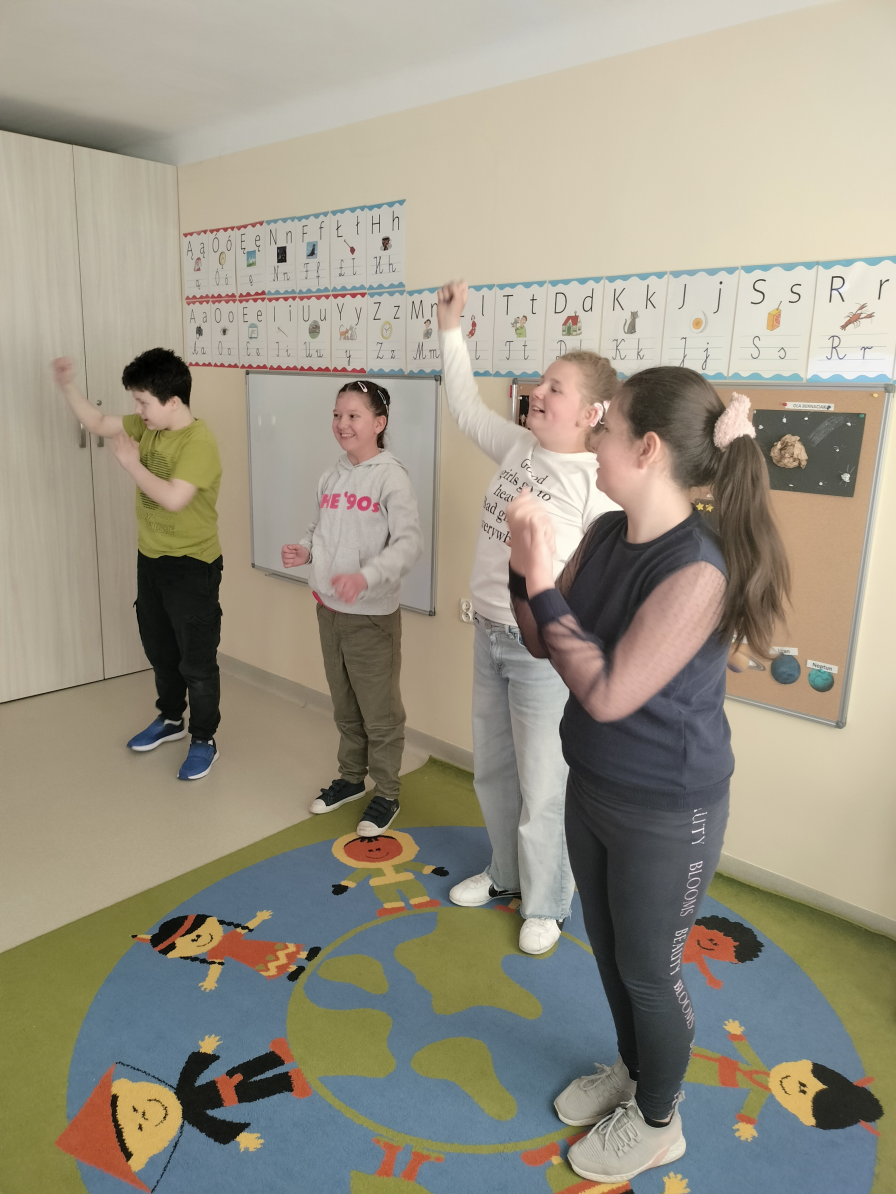 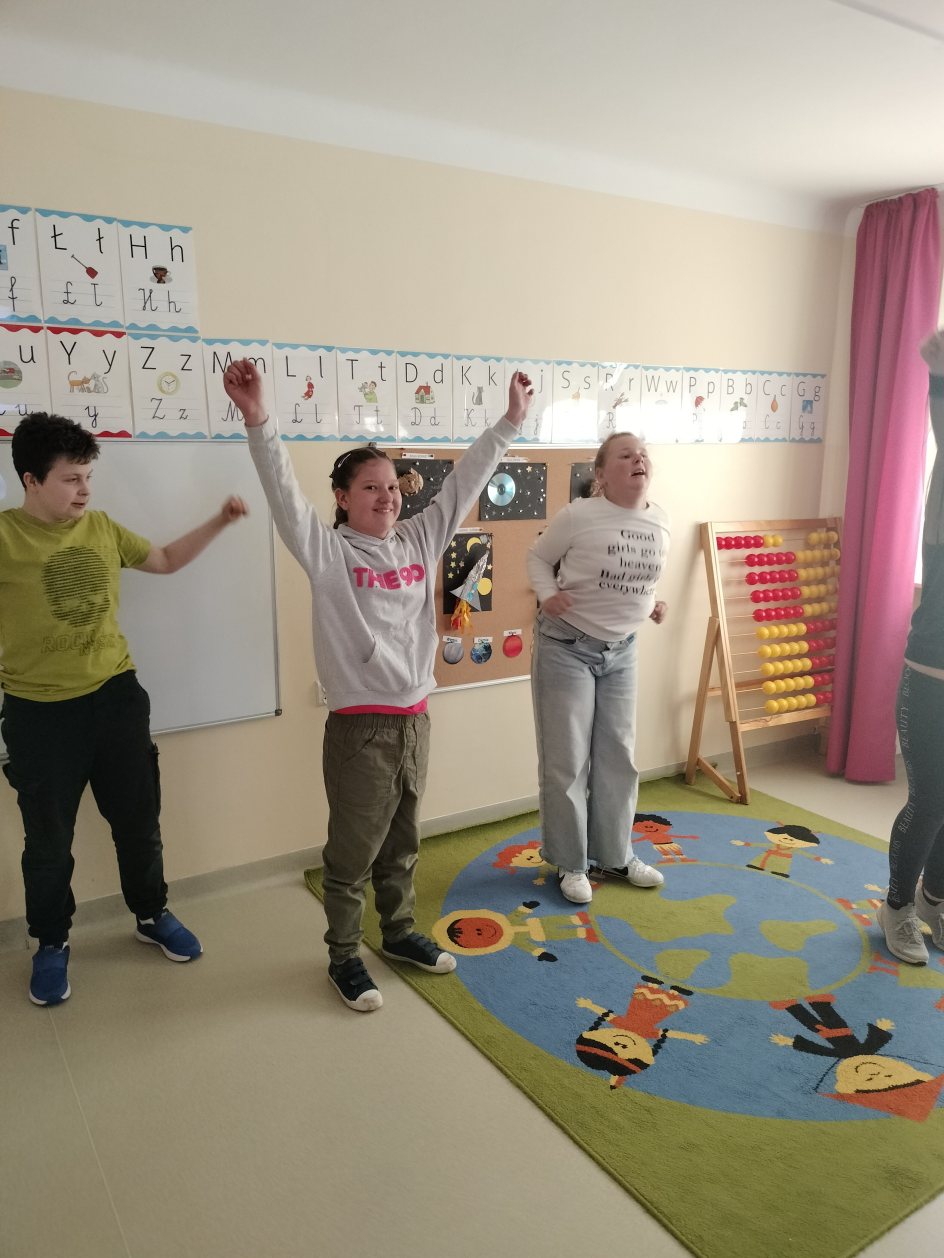 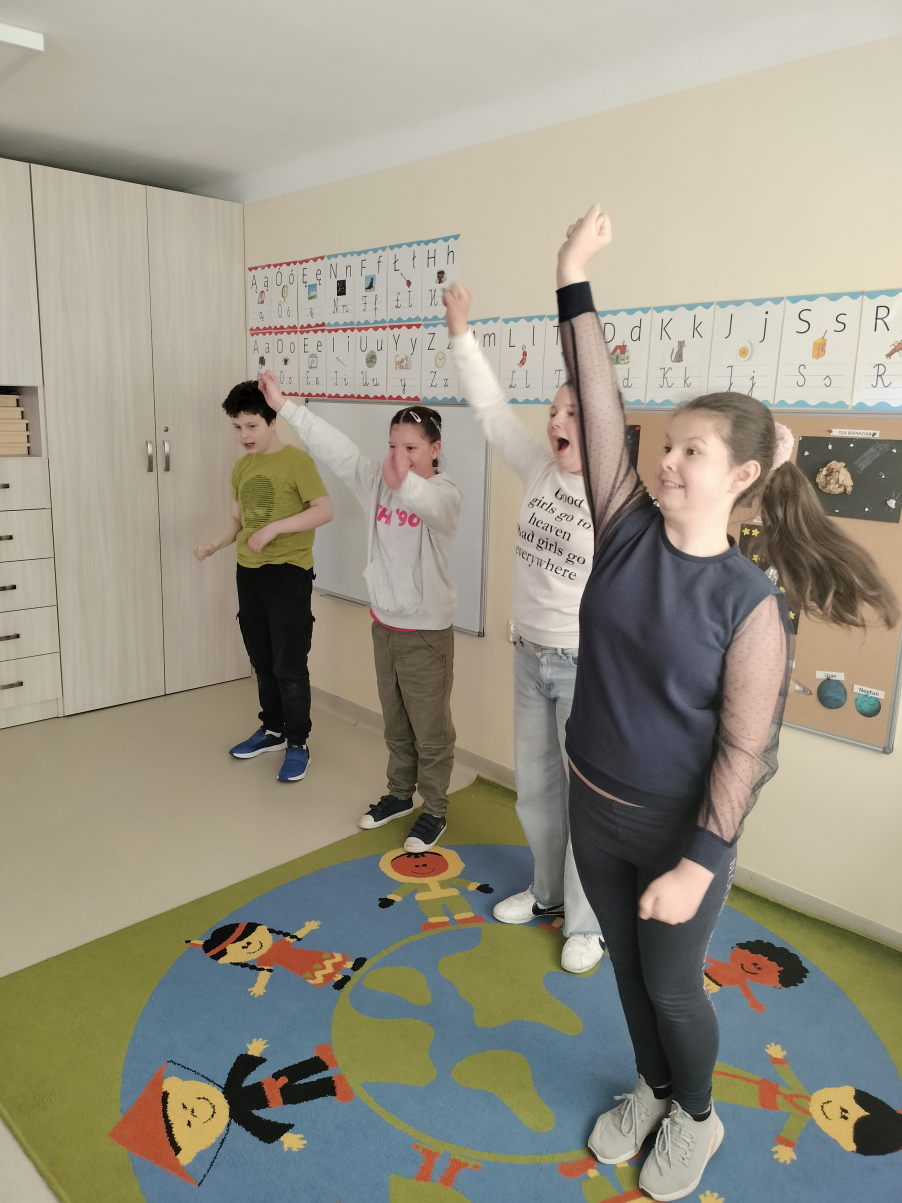 „Indiana Jones”
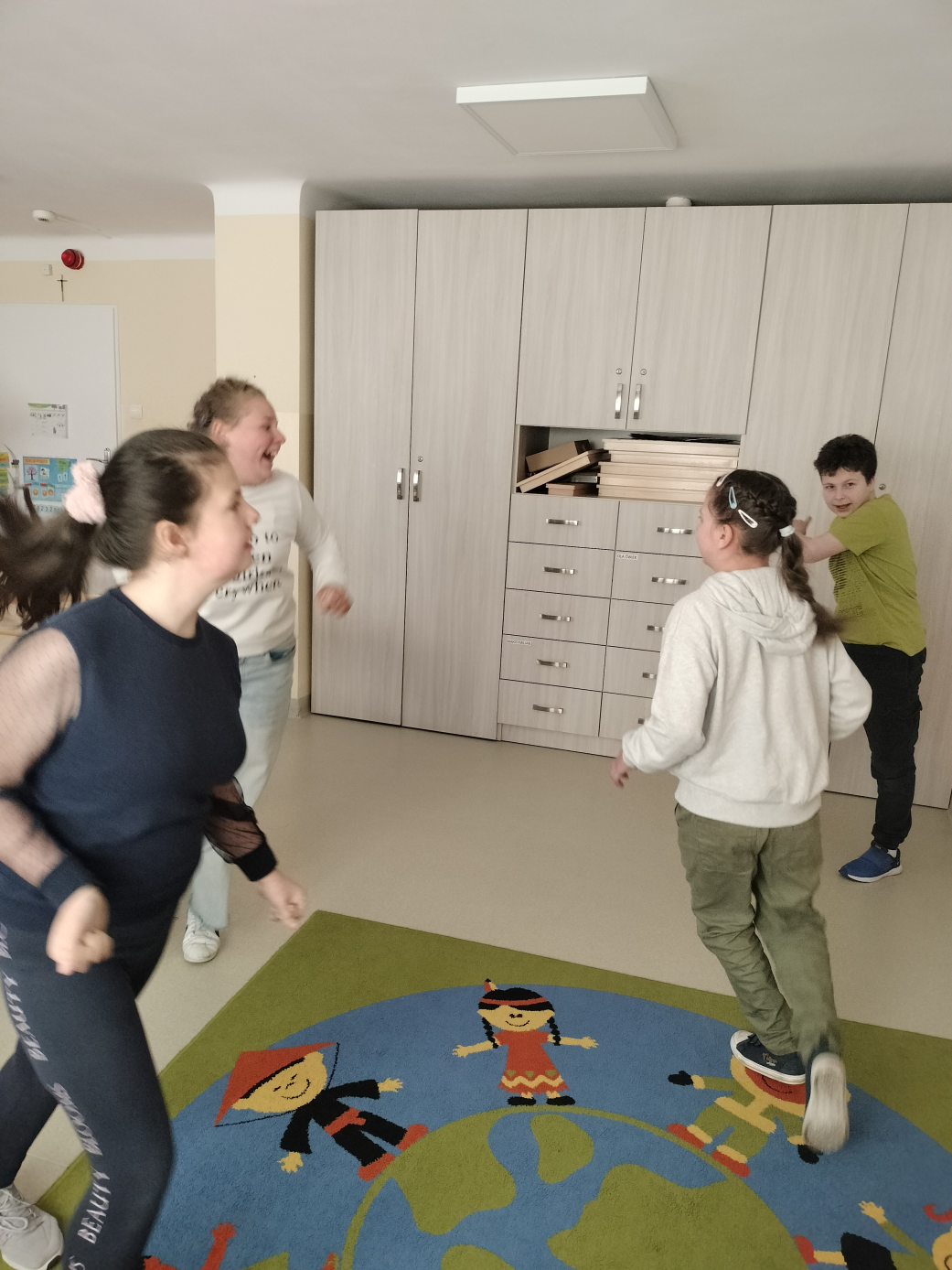 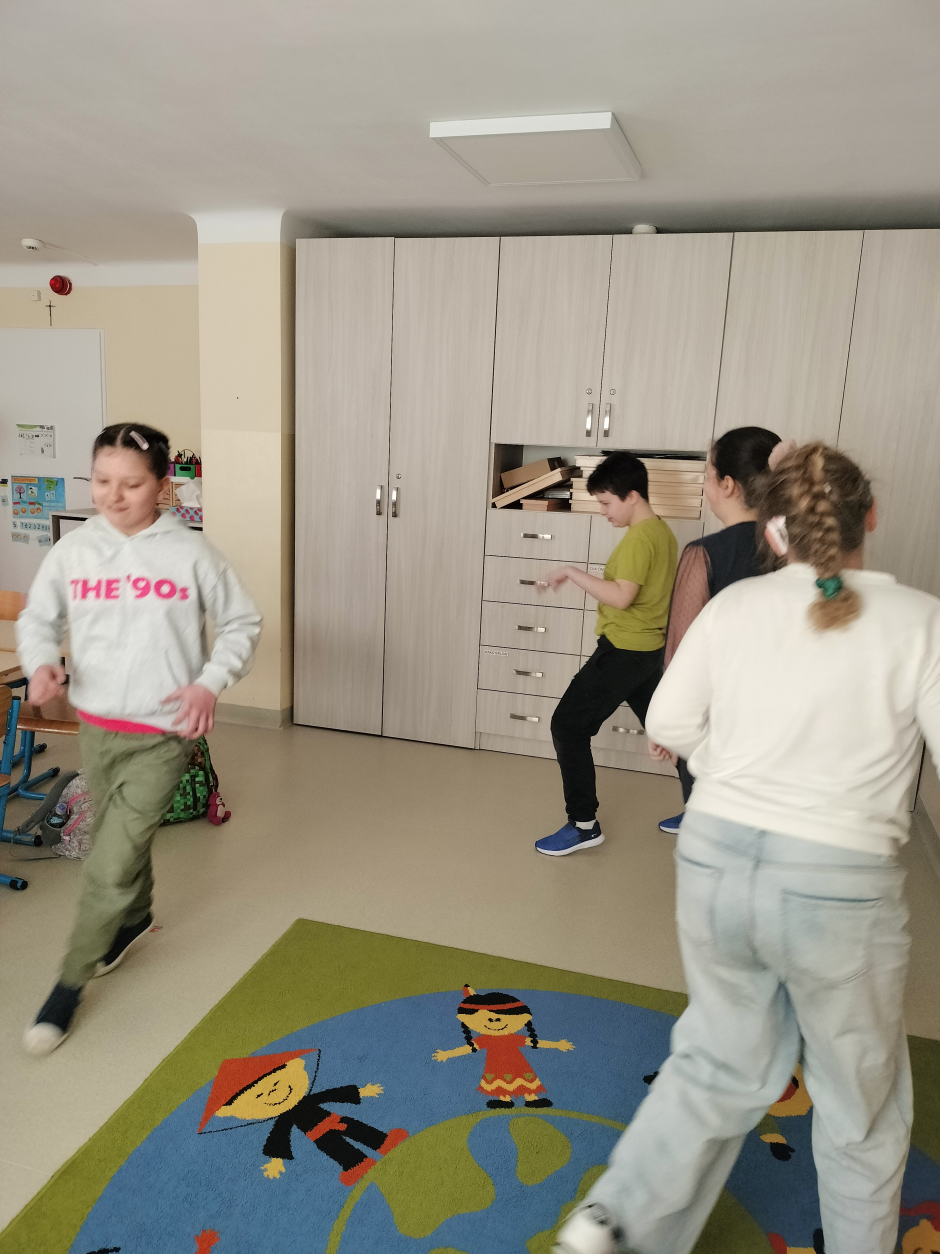 „Harry Potter”
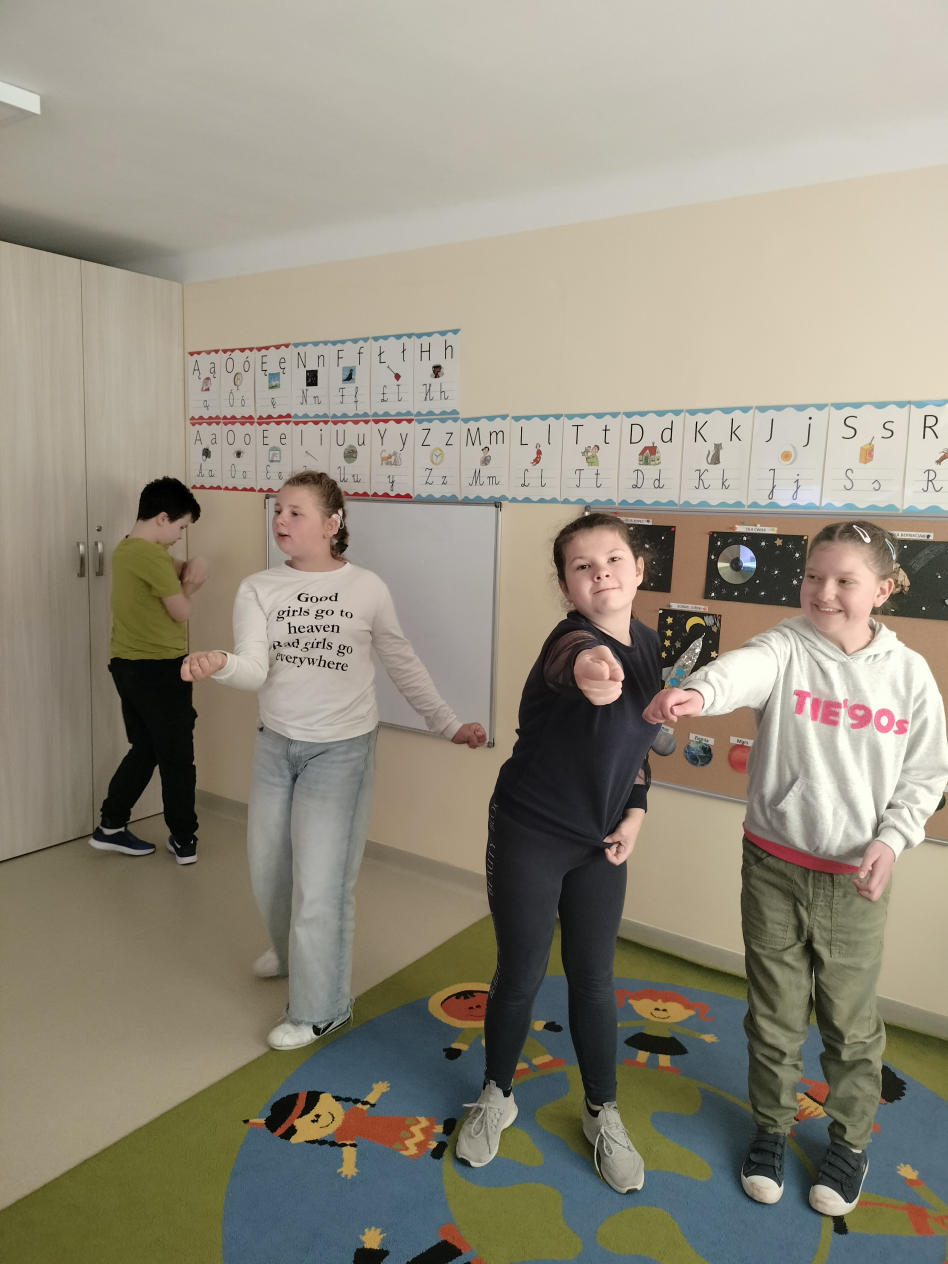 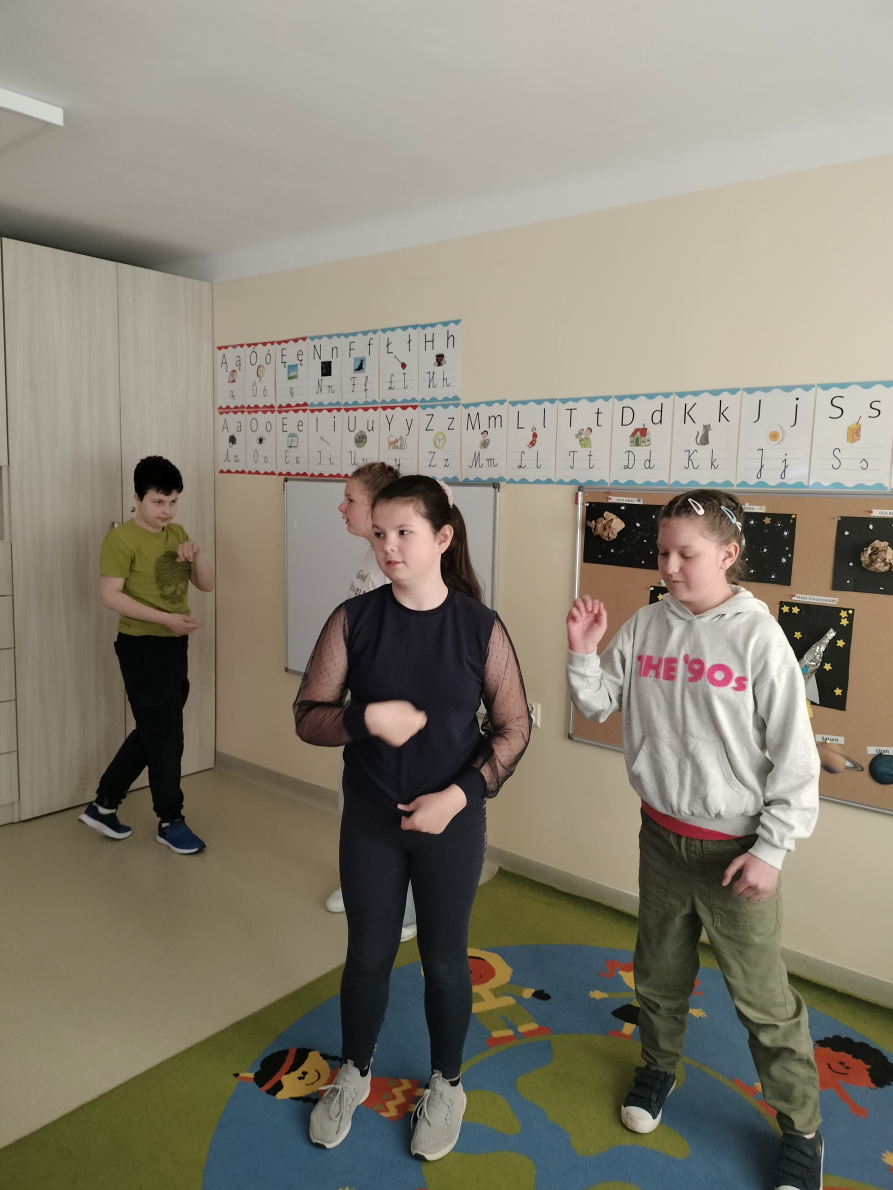 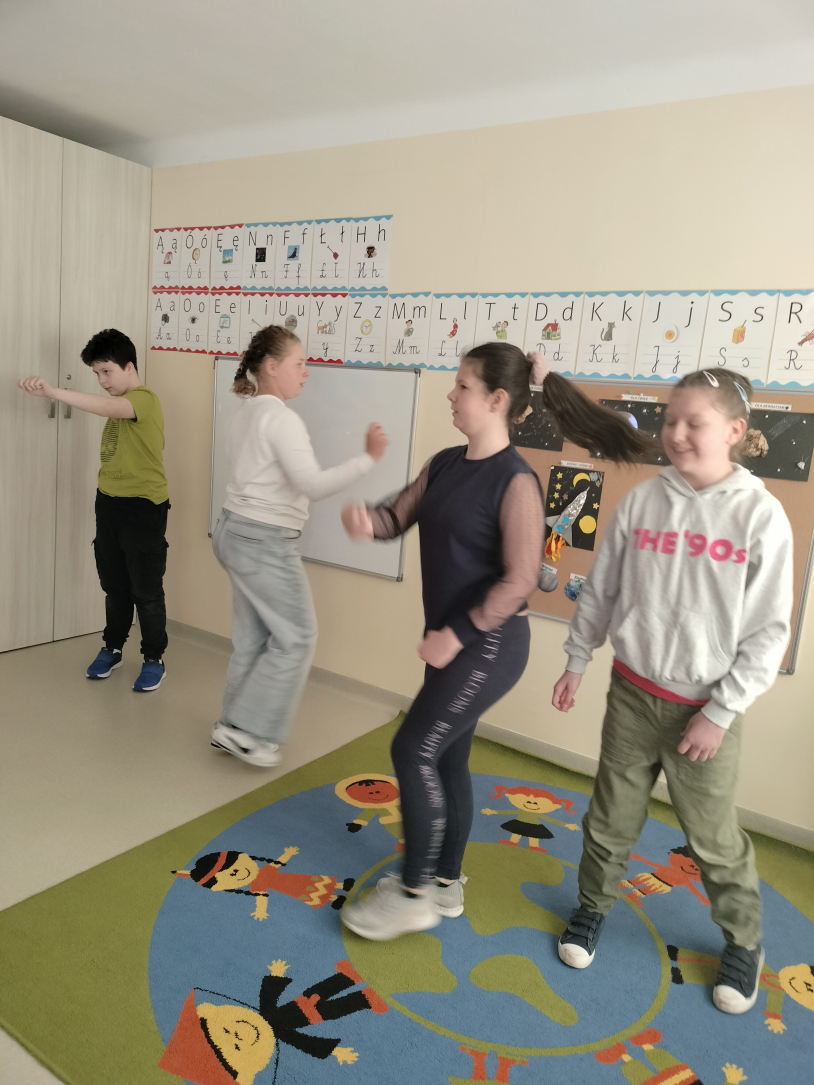 Dziękujemy za uwagę.
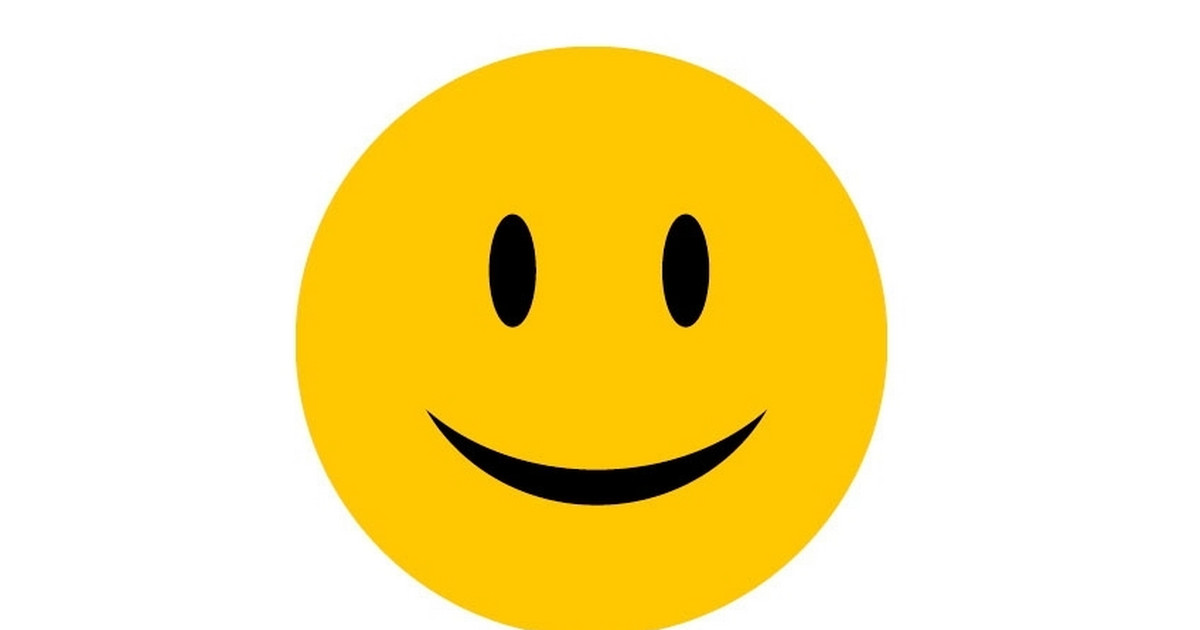